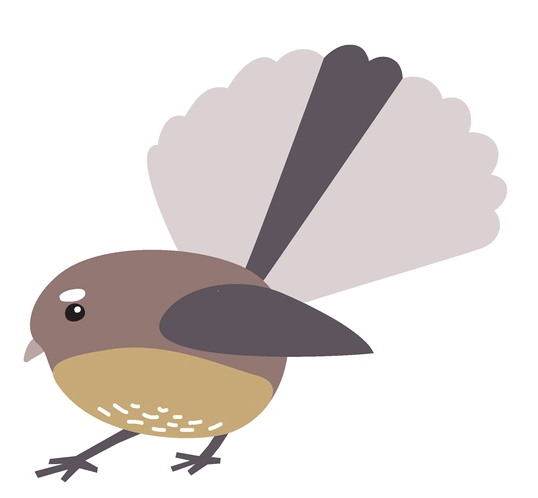 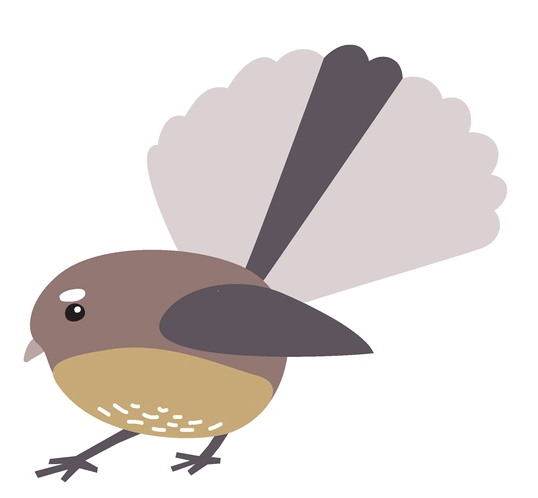 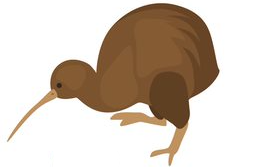 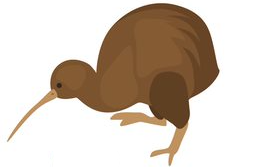 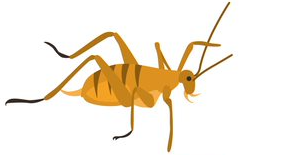 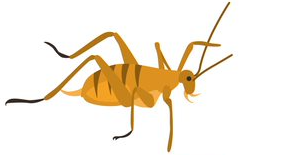 What animal is in place 7?How do you know?
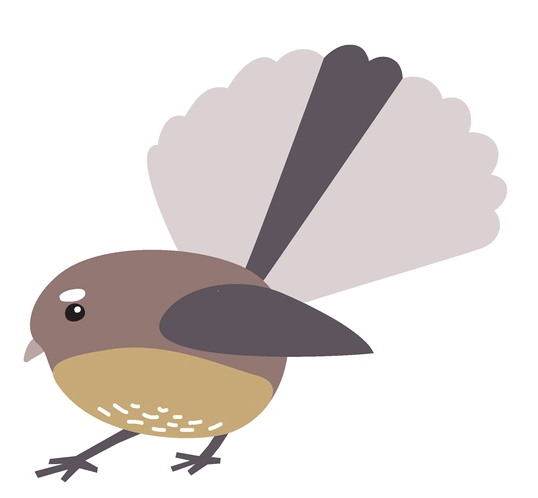 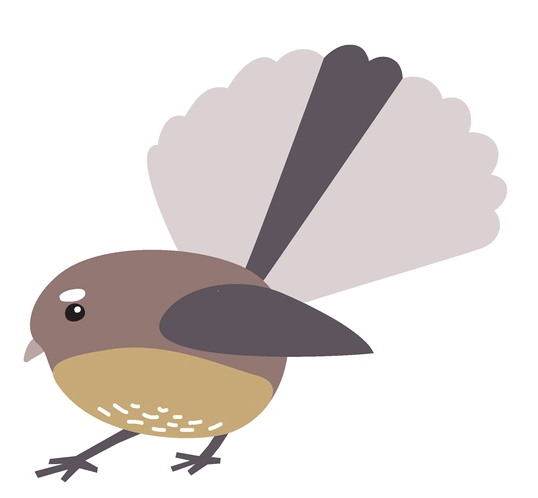 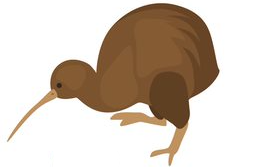 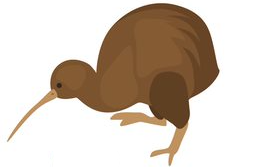 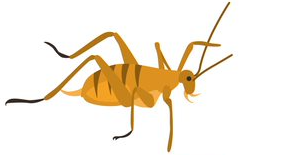 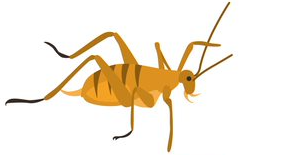 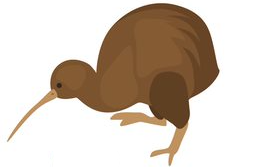 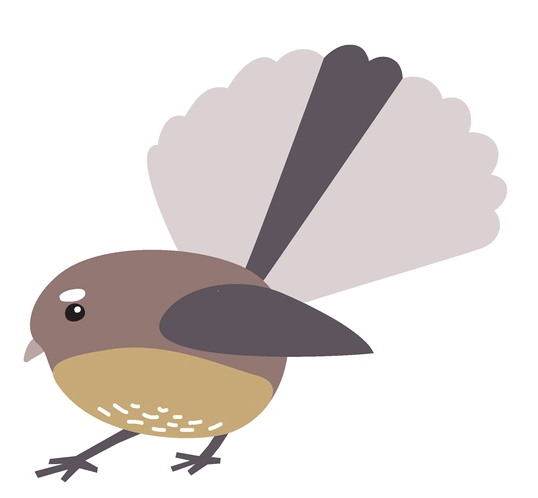 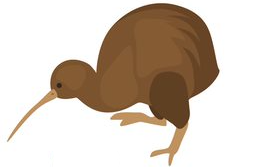 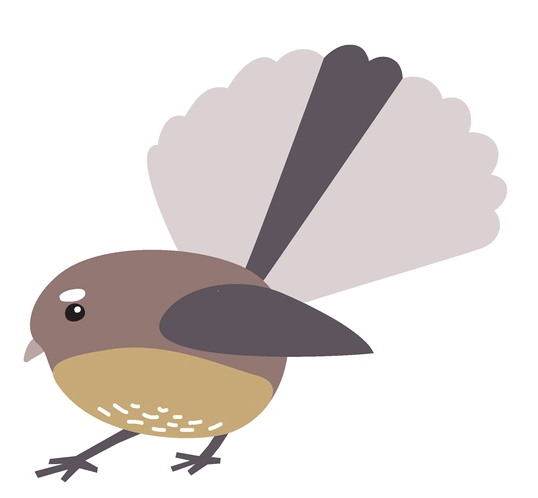 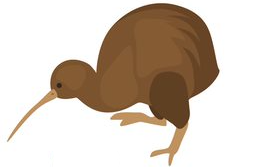 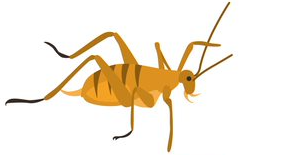 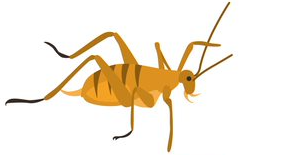 What animal is in place 15?How do you know?
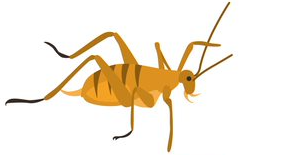 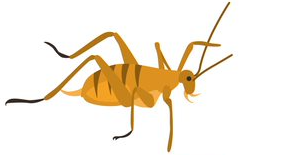 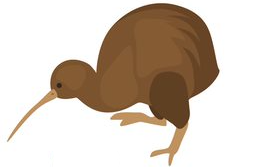 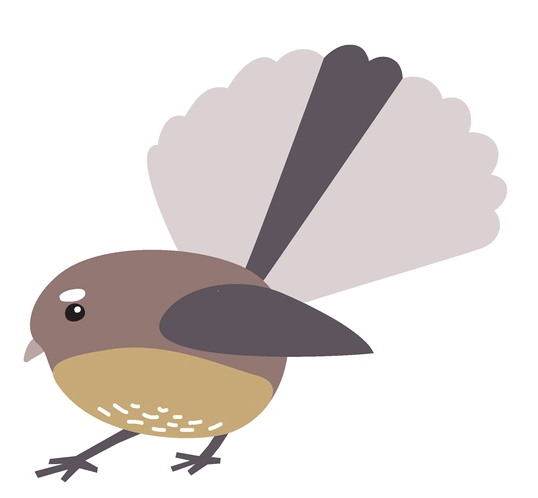 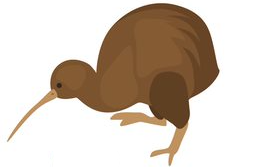 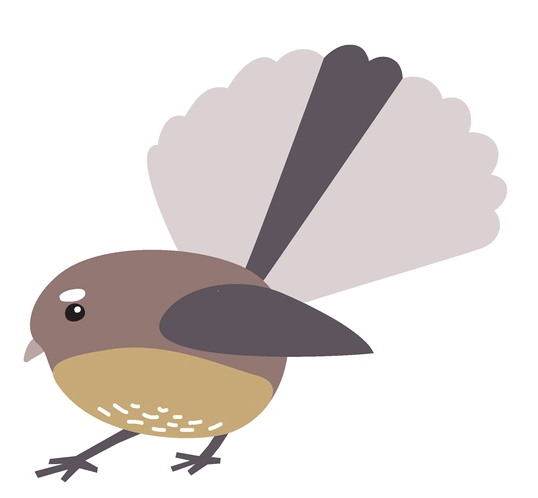 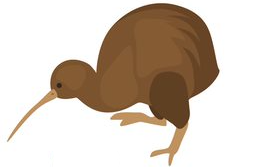 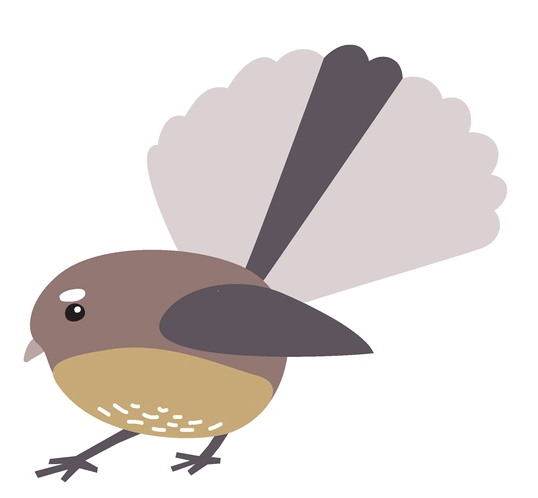 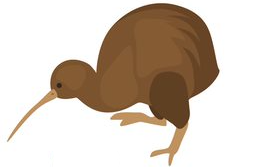 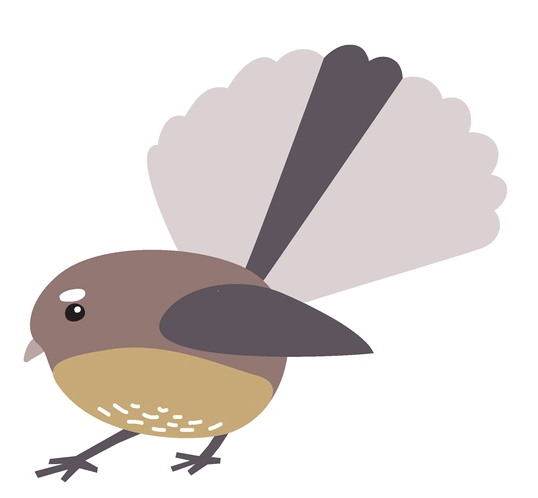 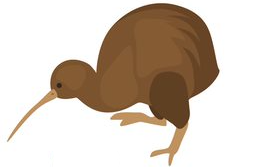 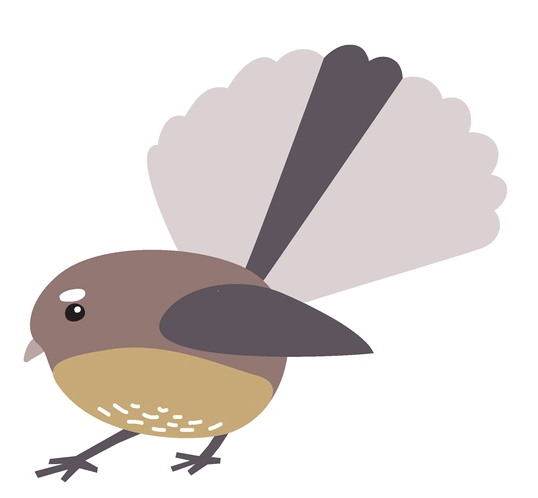 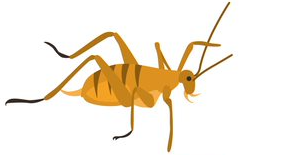 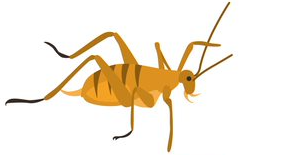 What animal is in place 18?How do you know?
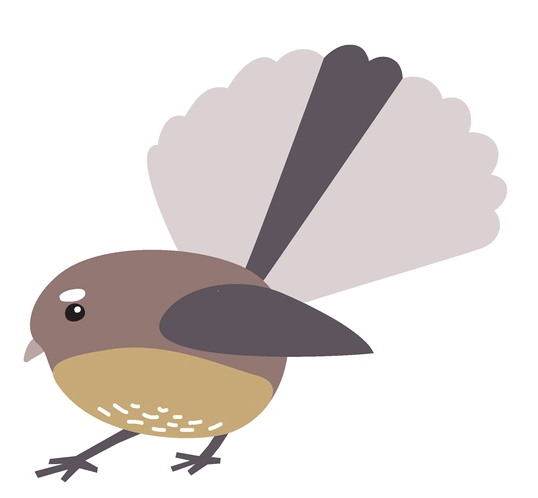 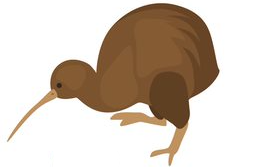 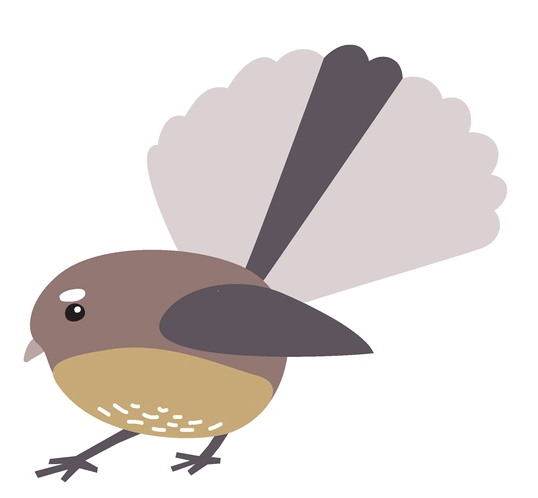 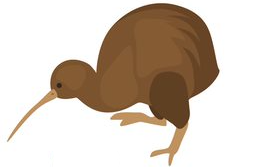 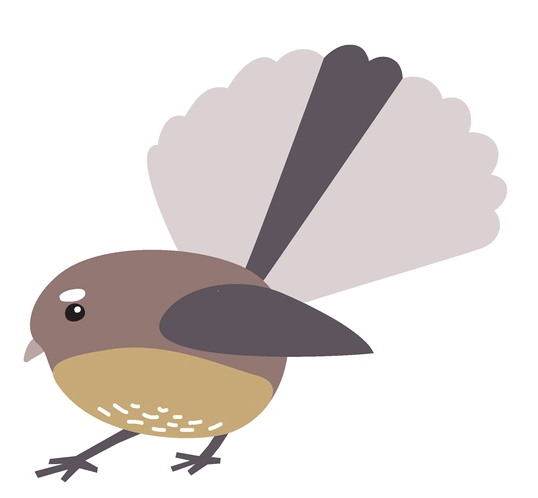 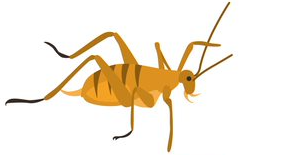 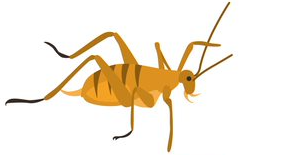 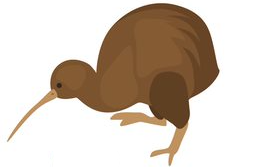 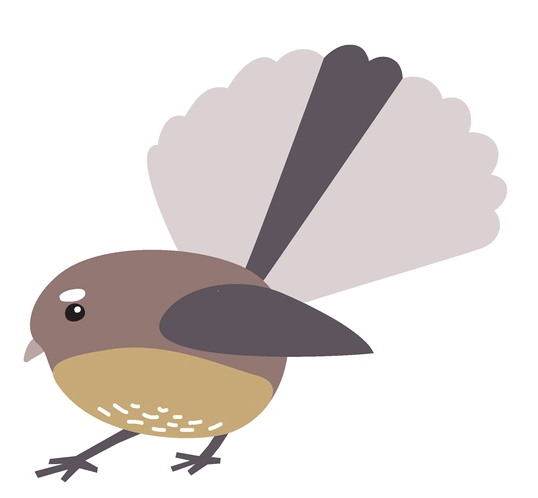 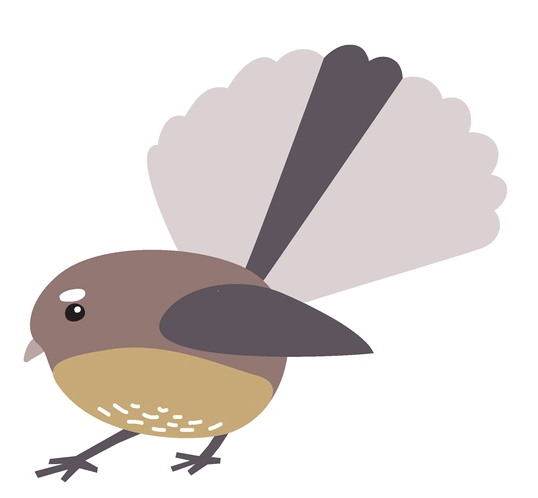 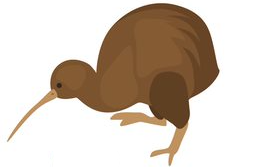 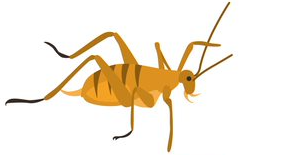 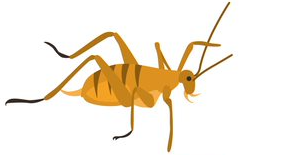 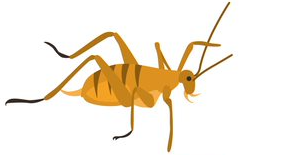